Sizewell C update 2023


Yoxford Parish Council 

Richard Knight-  Senior Community Relations Manager
Zoe Botten – Community Relations Manager 
Thursday 7th September 2023
Document Title | BUSINESS UNIT(S) | UK OFFICIAL – SENSITIVE; SNI | UK SUBJECT TO EXPORT CONTROL | UK LEGALLY PRIVILEGED | UK PROTECT – PRIVATE | UK PROTECT – PRIVATE PERSONAL | UK PROTECT – COMMERCIAL & CONTRACTS | NOT PROTECTIVELY MARKED | © 2022 NNB Generation Company (SZC) Ltd. All rights Reserved.
1
Agenda 
Meet the READ Team
Deed of Obligation
Community Pledges
Project Update
Project Tracker
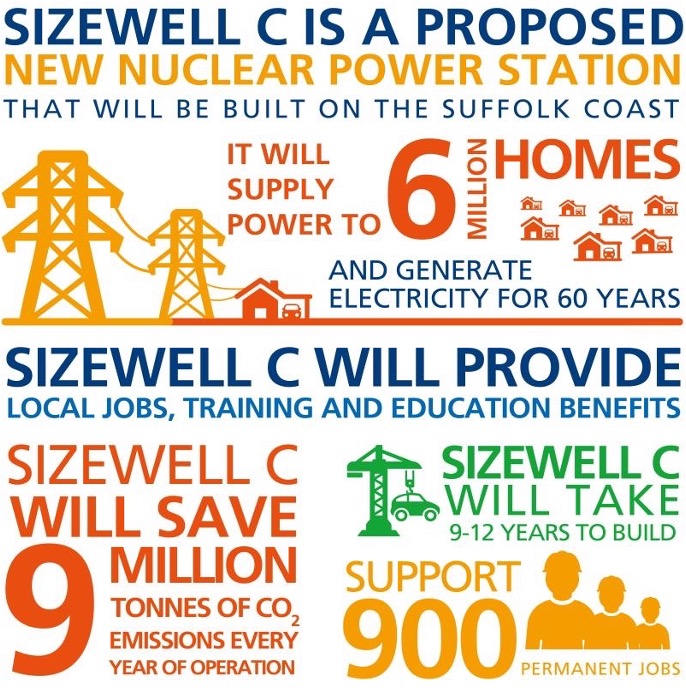 Document Title | BUSINESS UNIT(S) | UK OFFICIAL – SENSITIVE; SNI | UK SUBJECT TO EXPORT CONTROL | UK LEGALLY PRIVILEGED | UK PROTECT – PRIVATE | UK PROTECT – PRIVATE PERSONAL | UK PROTECT – COMMERCIAL & CONTRACTS | NOT PROTECTIVELY MARKED | © 2022 NNB Generation Company (SZC) Ltd. All rights Reserved.
2
Community Relations Team
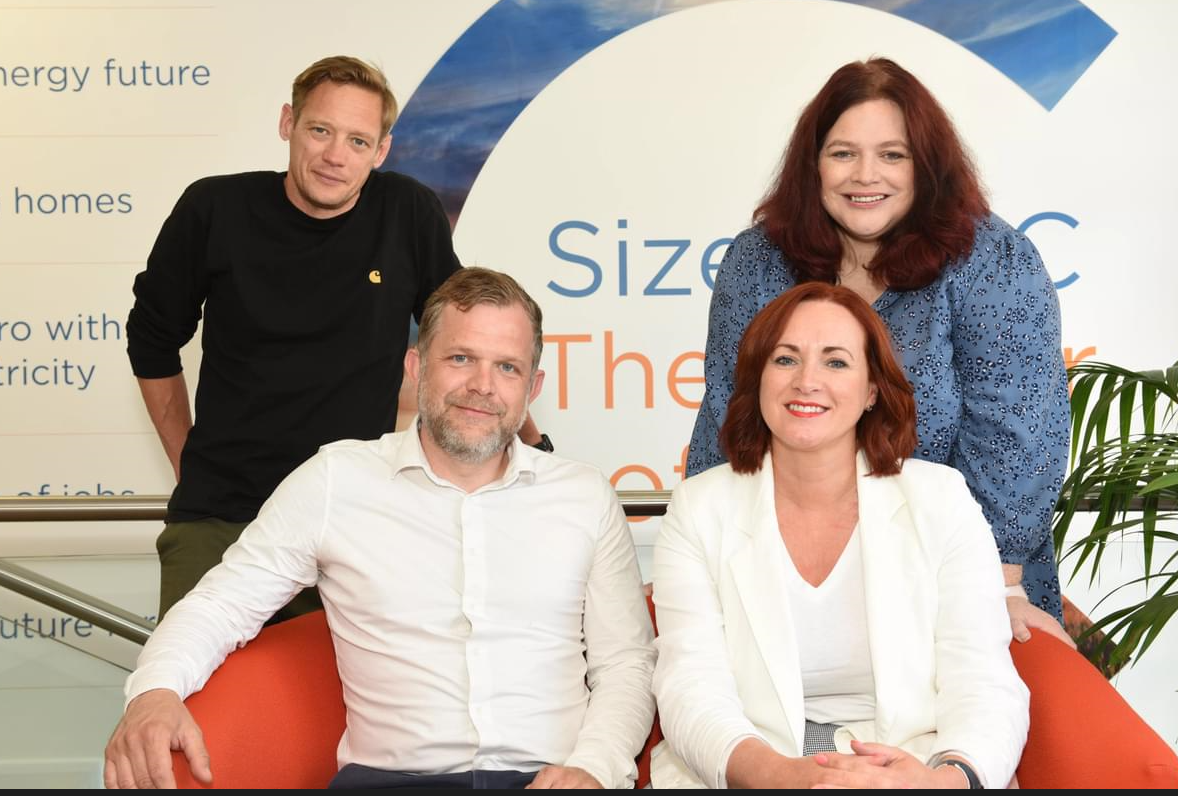 Paul Lennon – Michelle Emmerson Grey
Senior Community Relations Manager for Residents and 
Land. Paul’s team is responsible for engaging with residents 
and landowners regarding the project, addressing enquiries 
and/or any concerns they have.


Richard Knight – Zoe Botten
Senior Community Relations Manager for 
community governance and will engage with Parish 
Councils and local authorities regarding project updates and the 
future governance of the Deed of Obligation.
Effective Relationships
Deed of Obligation
Public Services and Community Safety
Accommodationand Housing
EmergencyServices
Health andWellbeing
Resourcing of local authorities
Noise
Tourism
NaturalEnvironment
Employment and skills
Heritage
Transport
Leisure andAmenity
Community Fund
Document Title | BUSINESS UNIT(S) | UK OFFICIAL – SENSITIVE; SNI | UK SUBJECT TO EXPORT CONTROL | UK LEGALLY PRIVILEGED | UK PROTECT – PRIVATE | UK PROTECT – PRIVATE PERSONAL | UK PROTECT – COMMERCIAL & CONTRACTS | NOT PROTECTIVELY MARKED | © 2022 NNB Generation Company (SZC) Ltd. All rights Reserved.
5
Working Groups
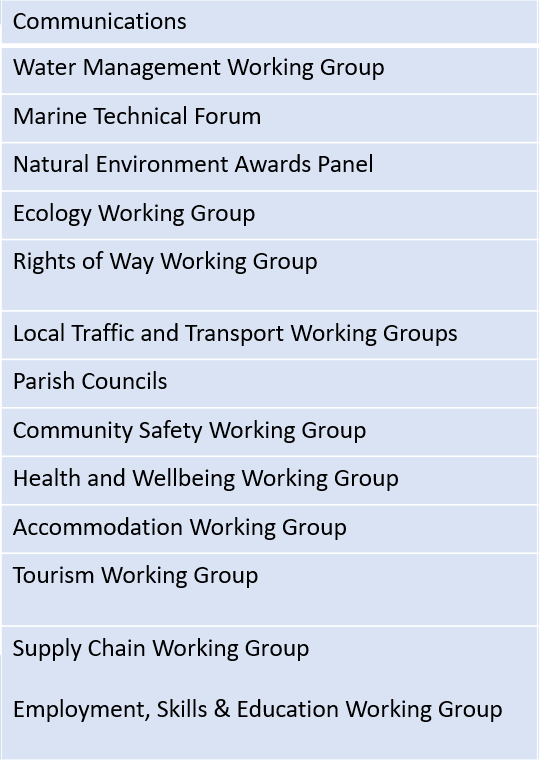 Planning Group
Community Forum (Annual)
Environment Review Group
Main Development Site
Forum
Delivery Steering Group
Transport Review Group
Northern Transport Forum
Social Review Group
Southern Transport Forum
Economic Review Group
CommunityPledges
Support the Suffolk coast tourism sector to offset impacts from construction through the provision of a Tourism Fund.
Transport the majority of construction materials by rail and sea, significantly reducing the number of Sizewell C HGVs on local roads.
Provide a comprehensive 24/7 onsite occupational health service for workers, a healthcare contribution and a Public Services Contingency Fund.
Minimize disruption to local communities during the construction of Sizewell C
Respect the Suffolk Heritage Coast and minimise impact on RSPB Minsmere, National Trust Dunwich Heath and Leiston Abbey.
Invest in local employment, education and skills. This includes an aim to enable 1,500 apprenticeships.
Require all workers to sign a Worker Code of Conduct and enforce it – as we have done successfully at Hinkley Point C.
Return the temporary construction area to a standard befitting the Area of Outstanding Natural Beauty (AONB) following construction.
Support the growth of the local economy. This includes measures to support local firms in gaining work on the project.
Enhance the economic, social and environmental wellbeing of local communities through the provision of a Community Fund.
Remove the accommodation campus and caravan site, the park and ride sites, the rail extension of the Saxmundham to Leiston branch line and freight management facility following construction and restore the land.
The Sizewell C Project will not impact on the supply of water to local residents by a single drop. We have a sustainable strategy to provide potable water throughout construction and the operation of the new power station.’
7
Accommodation and Housing
2400 bed accommodation campus, with a further 400 pitch caravan park available as temporary accommodation at peak

East Suffolk Council to prepare housing plan for approval by the Accommodation Working Group 

A third of the workforce will come from the local area with an aim to exceed this figure.
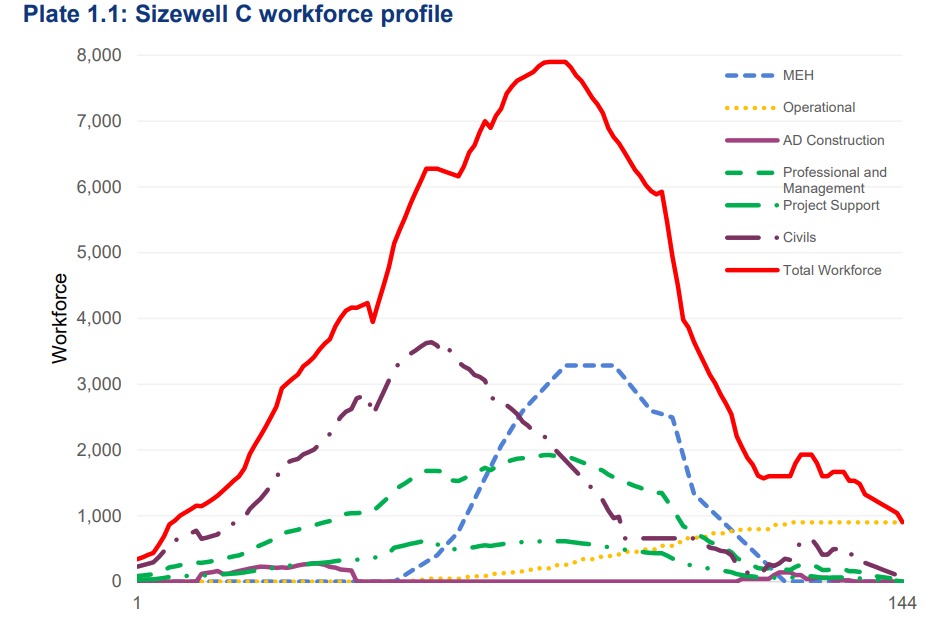 Document Title | BUSINESS UNIT(S) | UK OFFICIAL – SENSITIVE; SNI | UK SUBJECT TO EXPORT CONTROL | UK LEGALLY PRIVILEGED | UK PROTECT – PRIVATE | UK PROTECT – PRIVATE PERSONAL | UK PROTECT – COMMERCIAL & CONTRACTS | NOT PROTECTIVELY MARKED | © 2022 NNB Generation Company (SZC) Ltd. All rights Reserved.
8
Occupational Health Services
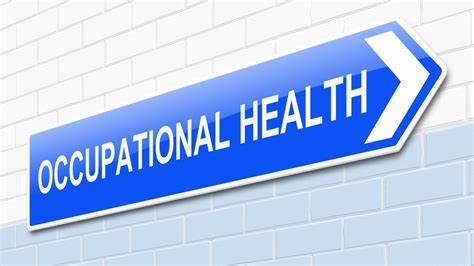 24/7 on-site occupational health service
Services will include a drop-in nurse-led treatment service, commonly-prescribed medication, GPs
Available to home-based workers as well as those living in Sizewell C-provided accommodation
Drug and alcohol testing  
Further services incorporated as workforce grows 
Additional funding to support local health services
Document Title | BUSINESS UNIT(S) | UK OFFICIAL – SENSITIVE; SNI | UK SUBJECT TO EXPORT CONTROL | UK LEGALLY PRIVILEGED | UK PROTECT – PRIVATE | UK PROTECT – PRIVATE PERSONAL | UK PROTECT – COMMERCIAL & CONTRACTS | NOT PROTECTIVELY MARKED | © 2022 NNB Generation Company (SZC) Ltd. All rights Reserved.
9
Emergency Services and Community Support
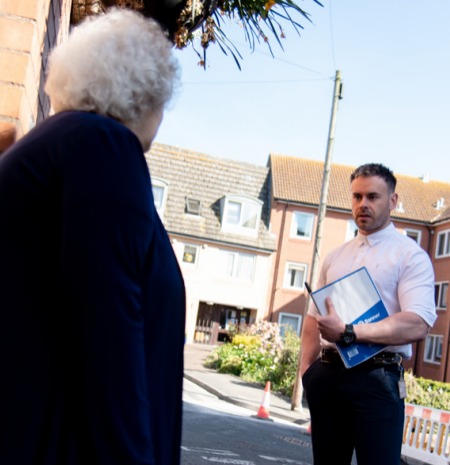 Funding for emergency services in East Suffolk. Locality Sgt in post and working closely with the  Community Relations Team
Police reserve funding 
Community Safety Officer will work with local stakeholders to address concerns
Resources devoted to council-led initiatives that reduce crime and anti-social behaviour
Pressures on education and social care addressed through a resilience fund  
Construction workforce will sign a Worker Code of Conduct
Document Title | BUSINESS UNIT(S) | UK OFFICIAL – SENSITIVE; SNI | UK SUBJECT TO EXPORT CONTROL | UK LEGALLY PRIVILEGED | UK PROTECT – PRIVATE | UK PROTECT – PRIVATE PERSONAL | UK PROTECT – COMMERCIAL & CONTRACTS | NOT PROTECTIVELY MARKED | © 2022 NNB Generation Company (SZC) Ltd. All rights Reserved.
10
Workforce Conduct
The conduct of the SZC workforce in the community is of the highest importance. It is for that reason that everyone involved with the SZC Project is expected to:

Be responsible for your safety and the safety of others by complying with all applicable laws, rules, and regulations; 
Be ambassadors for the project through your behaviour and actions on site and in the community, including in the use of social media
Refrain from anti-social behaviour, discriminatory behaviour or harassment on and off site
Ensure that they are not intoxicated by alcohol or under the influence or illegal drugs
Respect colleagues and endeavour to maintain harmonious workplace relations at all times
Ensure that rented accommodation is maintained in a tidy state with the proper disposal of rubbish
Ensure that personal noise levels are appropriate to the time of day and location 
Ensure no damage of any kind is caused to property on the off site
Respect speed limits and be aware of other road users, agricultural vehicles and livestock

‘By attending and completing the SZC Site Induction and receiving access to SZC site you are confirming your commitment to the expectations described above’’.
Community Fund
£23mn for projects that promote the economic, social or environmental wellbeing of East Suffolk to filter through the lifetime of the project
Administered by Suffolk Community Foundation; public representatives on the funding panel  
Further support from Community Action Suffolk and East Suffolk Community Partnerships 
Focused where impacts are greatest
Small grants, Open grants, Strategic grants covering different purposes
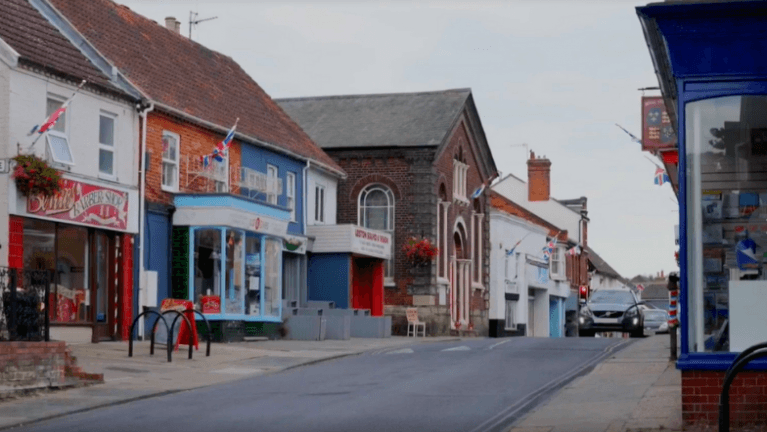 Document Title | BUSINESS UNIT(S) | UK OFFICIAL – SENSITIVE; SNI | UK SUBJECT TO EXPORT CONTROL | UK LEGALLY PRIVILEGED | UK PROTECT – PRIVATE | UK PROTECT – PRIVATE PERSONAL | UK PROTECT – COMMERCIAL & CONTRACTS | NOT PROTECTIVELY MARKED | © 2022 NNB Generation Company (SZC) Ltd. All rights Reserved.
12
Yoxford Roundabout
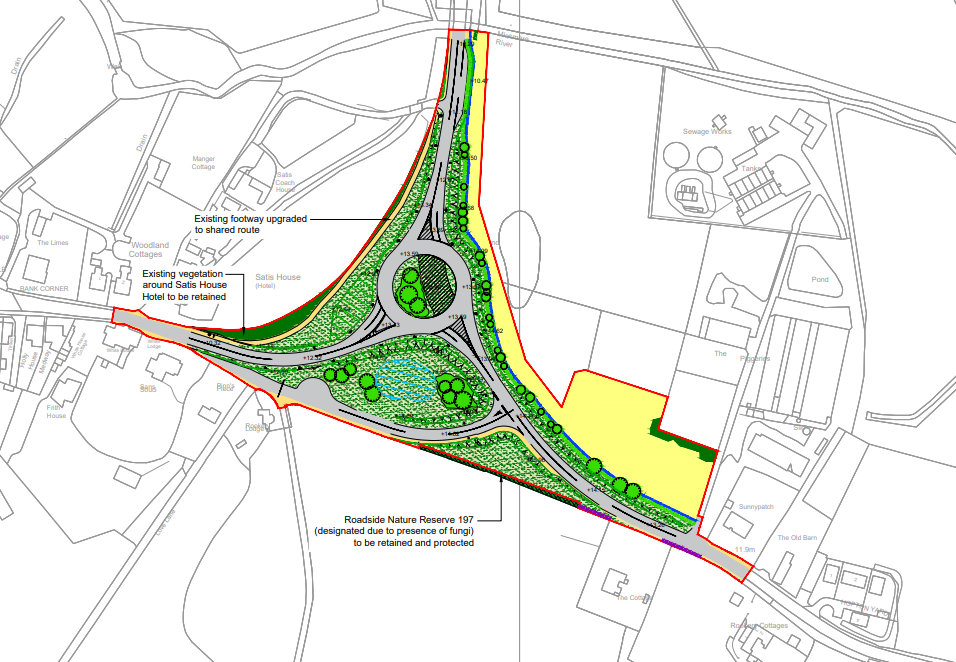 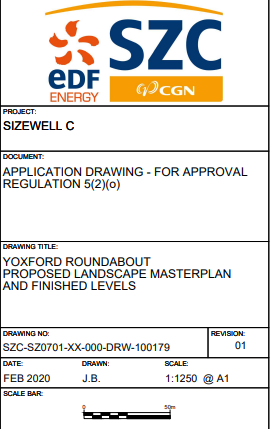 Construction Worker Travel Plan (CWTP)
• minimise the volume of traffic associated with the construction of the Sizewell C Project so far as reasonably practicable;

• maximise the sustainable movement of the construction workforce required for the construction of the Sizewell C Project so far as reasonably practicable
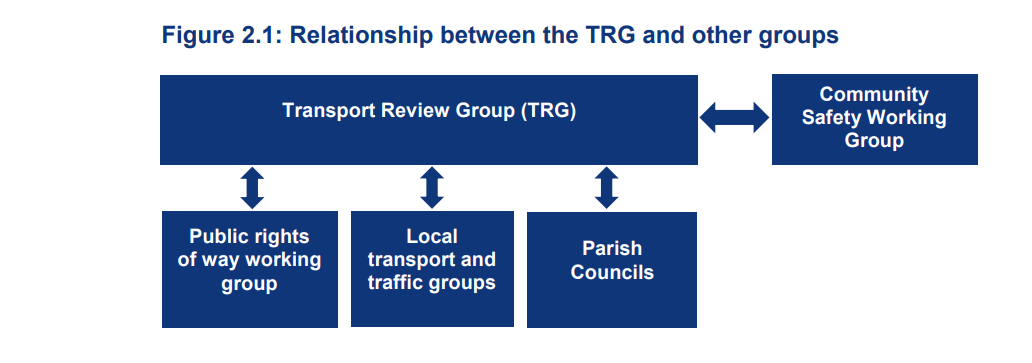 It is proposed that at induction, each worker will also be issued with a Sizewell C Travel Plan Pack which will include timetables, walking and cycle routes, parking, car sharing, and avoiding peak periods.
Two Village Bypass
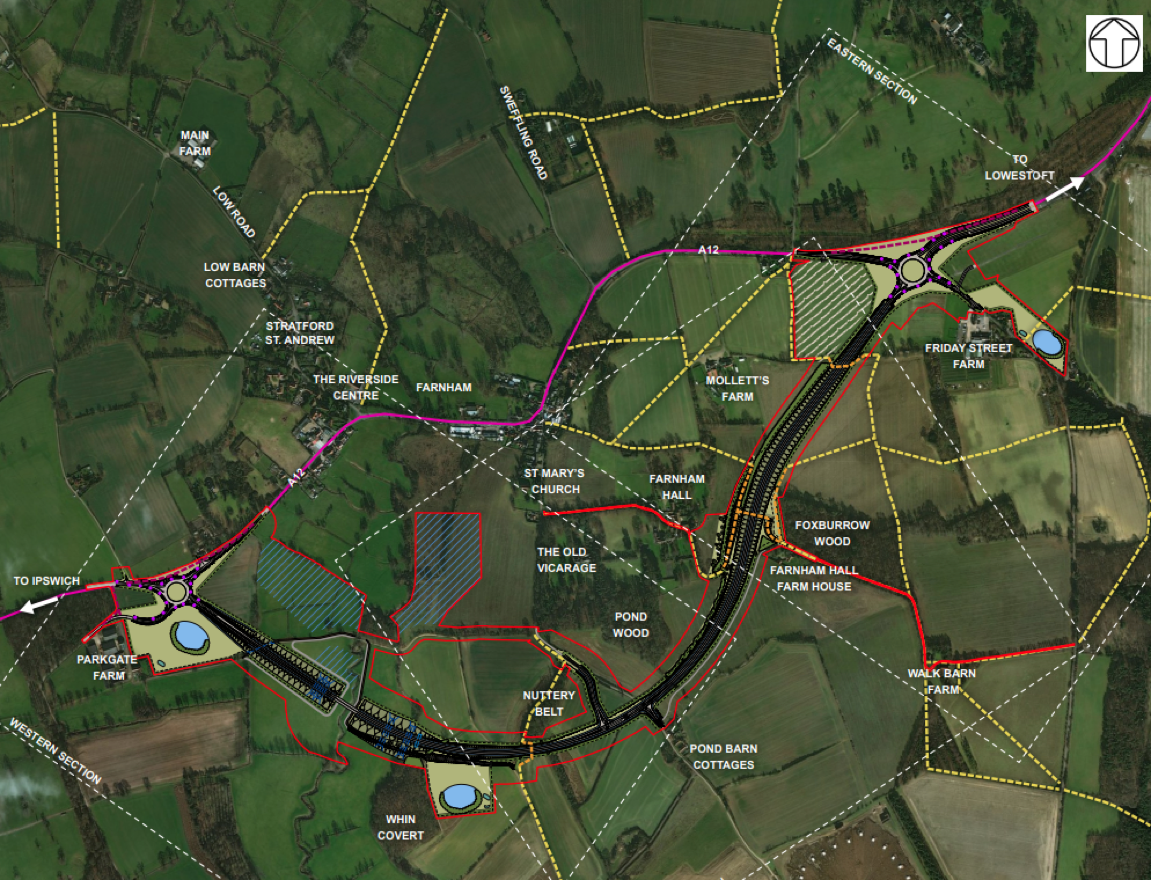 Bypass of Farnham and Stratford St Andrew
2.4km in length
New 4 arm roundabout at Parkgate Fm and new 4 arm roundabout at Friday Street
Document Title | BUSINESS UNIT(S) | UK OFFICIAL – SENSITIVE; SNI | UK SUBJECT TO EXPORT CONTROL | UK LEGALLY PRIVILEGED | UK PROTECT – PRIVATE | UK PROTECT – PRIVATE PERSONAL | UK PROTECT – COMMERCIAL & CONTRACTS | NOT PROTECTIVELY MARKED | © 2022 NNB Generation Company (SZC) Ltd. All rights Reserved.
15
Sizewell Link Road
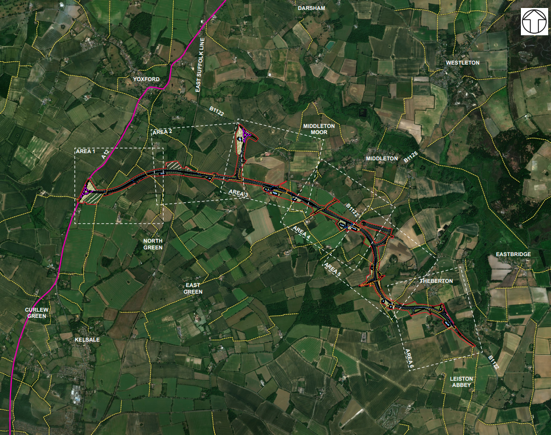 SLR is 6.8 km in length running from the A12 south of Yoxford to close to the main site entrance
The SLR includes a roundabout joining the A12, a single span railway bridge, a link from the SLR to the B1122 called the ‘Middleton Moor Link’
Potential to re-purpose the existing B1122 to be more cycling friendly with links into newly designated ‘Quiet Lanes’
Document Title | BUSINESS UNIT(S) | UK OFFICIAL – SENSITIVE; SNI | UK SUBJECT TO EXPORT CONTROL | UK LEGALLY PRIVILEGED | UK PROTECT – PRIVATE | UK PROTECT – PRIVATE PERSONAL | UK PROTECT – COMMERCIAL & CONTRACTS | NOT PROTECTIVELY MARKED | © 2022 NNB Generation Company (SZC) Ltd. All rights Reserved.
16
Green Rail Route
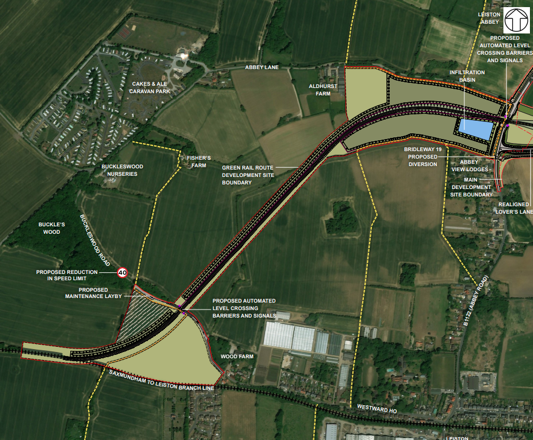 4.5km rail link from the Leiston branch line direct to the construction site
Document Title | BUSINESS UNIT(S) | UK OFFICIAL – SENSITIVE; SNI | UK SUBJECT TO EXPORT CONTROL | UK LEGALLY PRIVILEGED | UK PROTECT – PRIVATE | UK PROTECT – PRIVATE PERSONAL | UK PROTECT – COMMERCIAL & CONTRACTS | NOT PROTECTIVELY MARKED | © 2022 NNB Generation Company (SZC) Ltd. All rights Reserved.
17
Southern Park and Ride
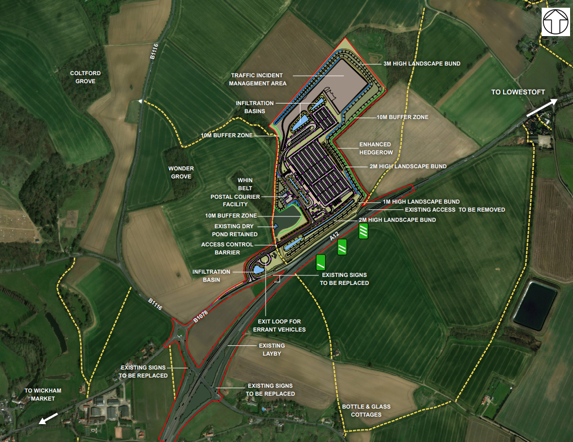 Located at Wickham Market
1250 car parking spaces
Postal Consolidation Centre
Traffic Incident Management Area
Document Title | BUSINESS UNIT(S) | UK OFFICIAL – SENSITIVE; SNI | UK SUBJECT TO EXPORT CONTROL | UK LEGALLY PRIVILEGED | UK PROTECT – PRIVATE | UK PROTECT – PRIVATE PERSONAL | UK PROTECT – COMMERCIAL & CONTRACTS | NOT PROTECTIVELY MARKED | © 2022 NNB Generation Company (SZC) Ltd. All rights Reserved.
18
Northern Park and Ride
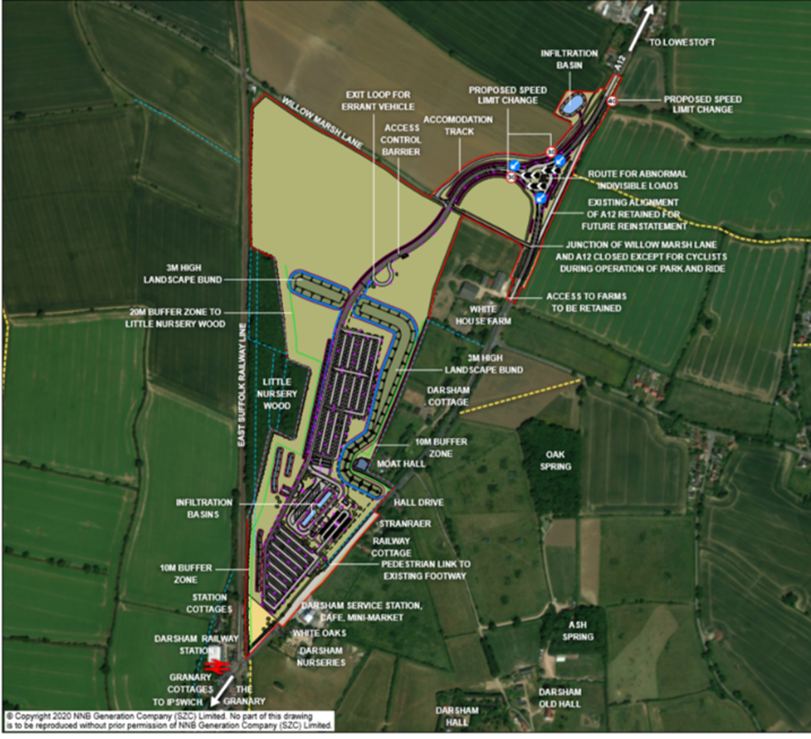 Located at Darsham
Car parking for up to 1,250 car parking spaces 
Up to 10 spaces for minibuses/vans/buses. 
Up to 80 motorcycle parking spaces. 
 Cycle shelters for up to 20 bicycles. 
Bus terminus area, including shelters. 
An amenity and welfare building. 
A security building including an administration office.
Document Title | BUSINESS UNIT(S) | UK OFFICIAL – SENSITIVE; SNI | UK SUBJECT TO EXPORT CONTROL | UK LEGALLY PRIVILEGED | UK PROTECT – PRIVATE | UK PROTECT – PRIVATE PERSONAL | UK PROTECT – COMMERCIAL & CONTRACTS | NOT PROTECTIVELY MARKED | © 2022 NNB Generation Company (SZC) Ltd. All rights Reserved.
19
Freight Management Facility
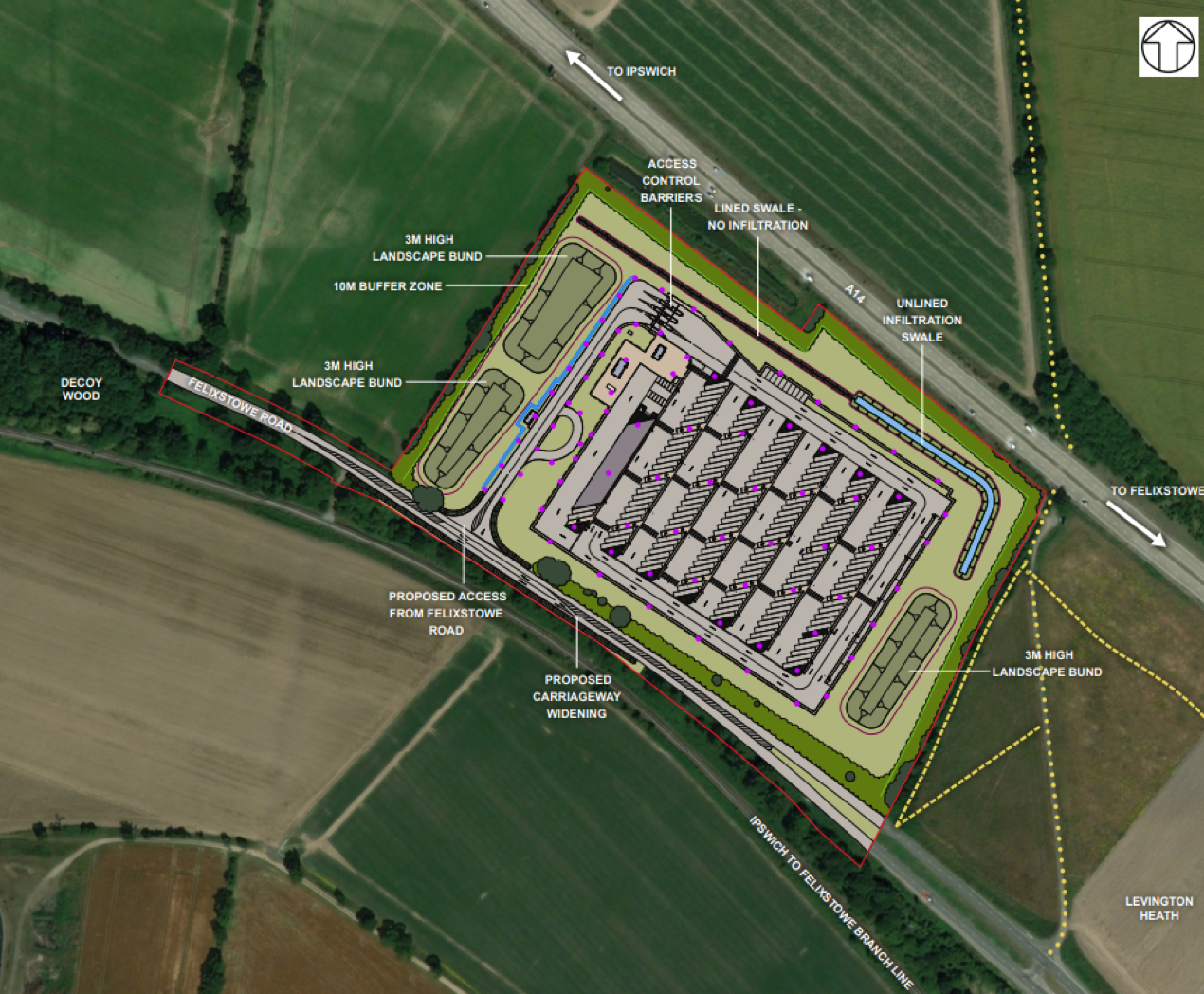 A12 / A14 junction
Parking for 150 HGVs
Security and inspection of HGVs
Amenity and welfare building
Document Title | BUSINESS UNIT(S) | UK OFFICIAL – SENSITIVE; SNI | UK SUBJECT TO EXPORT CONTROL | UK LEGALLY PRIVILEGED | UK PROTECT – PRIVATE | UK PROTECT – PRIVATE PERSONAL | UK PROTECT – COMMERCIAL & CONTRACTS | NOT PROTECTIVELY MARKED | © 2022 NNB Generation Company (SZC) Ltd. All rights Reserved.
20
Project updates



New online works tracker to keep local communities informed about surveys and other preparatory works
Contact our Leiston office – info@sizewellc.co.uk or 0800 197 6102
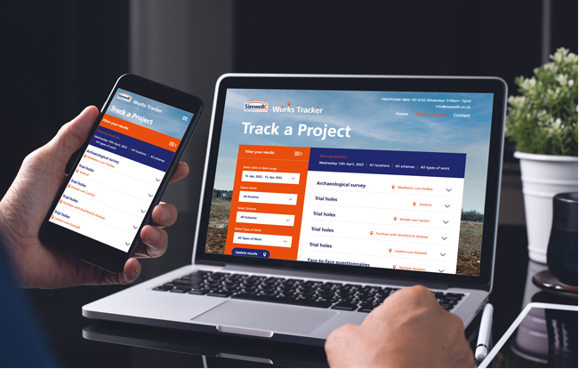 Document Title | BUSINESS UNIT(S) | UK OFFICIAL – SENSITIVE; SNI | UK SUBJECT TO EXPORT CONTROL | UK LEGALLY PRIVILEGED | UK PROTECT – PRIVATE | UK PROTECT – PRIVATE PERSONAL | UK PROTECT – COMMERCIAL & CONTRACTS | NOT PROTECTIVELY MARKED | © 2022 NNB Generation Company (SZC) Ltd. All rights Reserved.
21
Thank you